Creating Student Connection & Belonging upon Entry  Advancing Equity through Guided Pathways SeriesDiscussion Guide #6 Amelia Parnell, NASPA & Kay McClenney, NCII
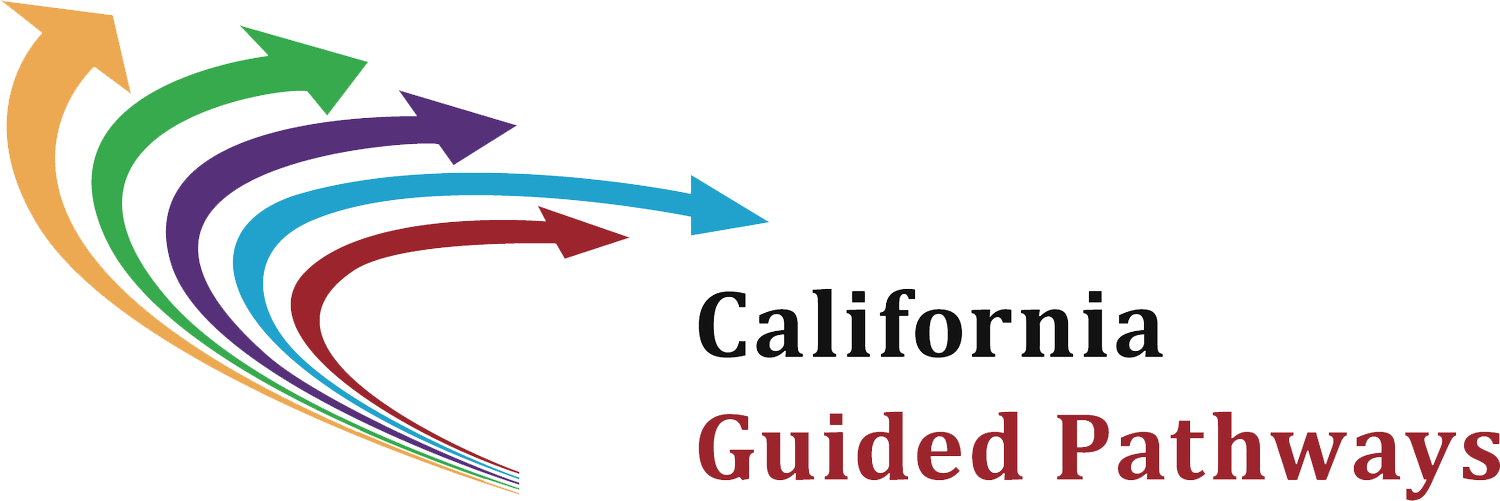 1
How to Use This Presentation
As an institutional redesign team…
Independently read Advancing Equity through Guided Pathways Discussion Guide 6
Review the highlights (below) on equity issues impacting student connection & belonging upon college entry
Consider the discussion questions
Determine how to conduct the research tasks
2
Background
Prepared as companion to the Advancing Equity in Guided Pathways Discussion Guide 6, authored by Amelia Parnell, NASPA & Kay McClenney, American Association of Community Colleges 
Intended to foster critical campus conversations about increasing student equity under a Guided Pathways umbrella 
Across the series, authors bring their own unique perspectives on & approach to the issue; no guide is intended as the definitive word on its topic
What Do We Mean by Building a Culture of Connection?
Intentionally connecting students to each other, their faculty & advisors, & their studies in an ongoing way
Creating a welcoming & affirming environment from the start of a students’ journey, across all level / functions of the campus
4
Why Is Student Connection & Belonging Important to Equity?
Fostering this sense of connection & belonging is essential for students of color who have long been marginalized in higher education
New students’ first impressions can influence their trust in professionals’ abilities to addresses their needs, provide support*
*Jorgenson, D.A., Farrell, L.C., Fudge, J.L., & Pritchard, A. (2018). College connectedness: the student perspective. Journal of the Scholarship of Teaching and Learning, 18(1), 75-95.
5
Strategies for Boosting Connection & Belonging upon Entry (1)
Communicate Directly with Students
Leverage various media to establish & maintain personal connections between students, faculty, & staff (in addition to “pushing” info)
Send celebratory messages from college leaders welcoming students to campus 
Record podcasts with interesting interviews, fun facts, college history to help students learn about the campus
6
Strategies for Boosting Connection & Belonging upon Entry (2)
Validate Students
Intentionally link students’ backgrounds to experiences inside & outside the classroom
Incorporate early assignments encouraging students to connect their identities to content in gateway courses 
Share stories of alumni who successfully attended & completed 
Create intentional learning communities within students’ metamajors 
Connect students to campus resources that acknowledge & support their off-campus work & family responsibilities
7
Strategies for Boosting Connection & Belonging upon Entry (3)
Invest in Professional Development 
Specifically support professionals in becoming culturally competent, including…
Honoring the cultures of the students served by the college*
Addressing competency gaps
Identifying & removing inherent biases stigmas & other environmental threats to students’ sense of belonging
*Center for Community College Student Engagement. (2014). Aspirations to achievement: Men of color and community colleges (A special report from the Center for Community College Student Engagement). Austin, TX: The University of Texas at Austin, Program in Higher Education Leadership.
8
Discussion Questions (1)
Consider what your college knows about…
How students experience onboarding (inclusive of the first few weeks of class), including…
Barriers they encounter
Number of times they have to visit campus before successfully completing the intake process
Ways they get intentionally connected to a person who can help them through the onboarding process & their first academic term (if at all)
9
Discussion Questions (2)
Consider what your college can do to…
Intentionally build connections & belonging within the metamajor experience
Engage faculty within programs & metamajors to create discipline-appropriate assignments validating students’ diverse identities, knowledge, & contributions
Assist employees who have varying levels of cultural competence through group professional development, emphasizing that all personnel have a role to play in student belonging, connection, & success
10
Research Tasks (1)
Determine how your college will…
Ascertain how many email messages students receive in the first 2 weeks of the academic term, including the substance of those communications, open rates, variations by student demographic categories
Analyze & disaggregate enrollment by program
Examine disproportionately high or low enrollments by race/ethnicity &/or underrepresented gender identities
Consider practice & professional development implications for increasing access to programs leading to high-remuneration jobs & careers
11
Research Tasks (2)
Determine how your college will…
Conduct focus groups with different populations of entering students to understand their experiences & ways to improve connection & belonging (e.g., through communication & validation)
12
For More Information…
For related content, discussion questions, & research tasks, review…
Supporting Students from Application to First Day of Classes (Guide 5)
Taking an Asset-Based Approach to Student Onboarding (Guide 7)
For all guides & additional information on the series, visit www.ncii-improve.com
13